Модели и моделирование.Типы моделей
Преподаватель информатики Новороссийского колледжа строительства и экономики 
ФЕДОТОВА  Татьяна Викторовна
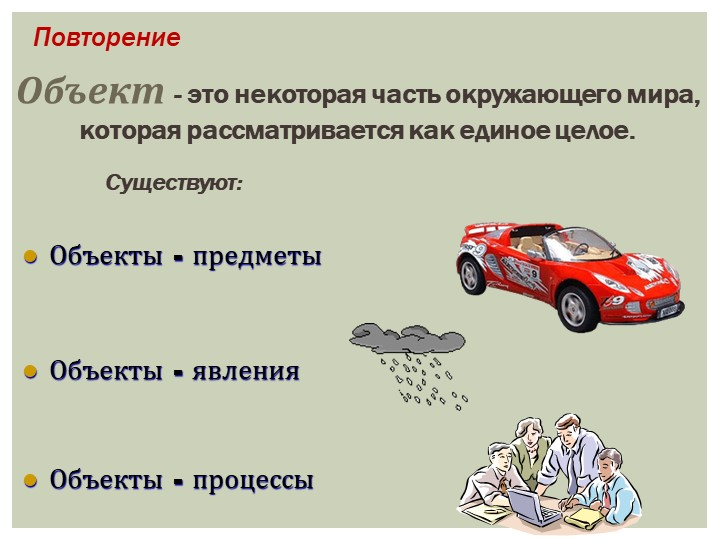 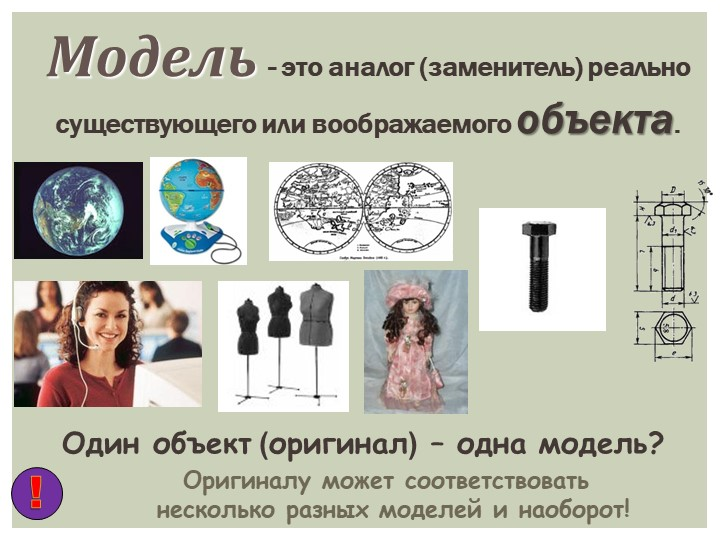 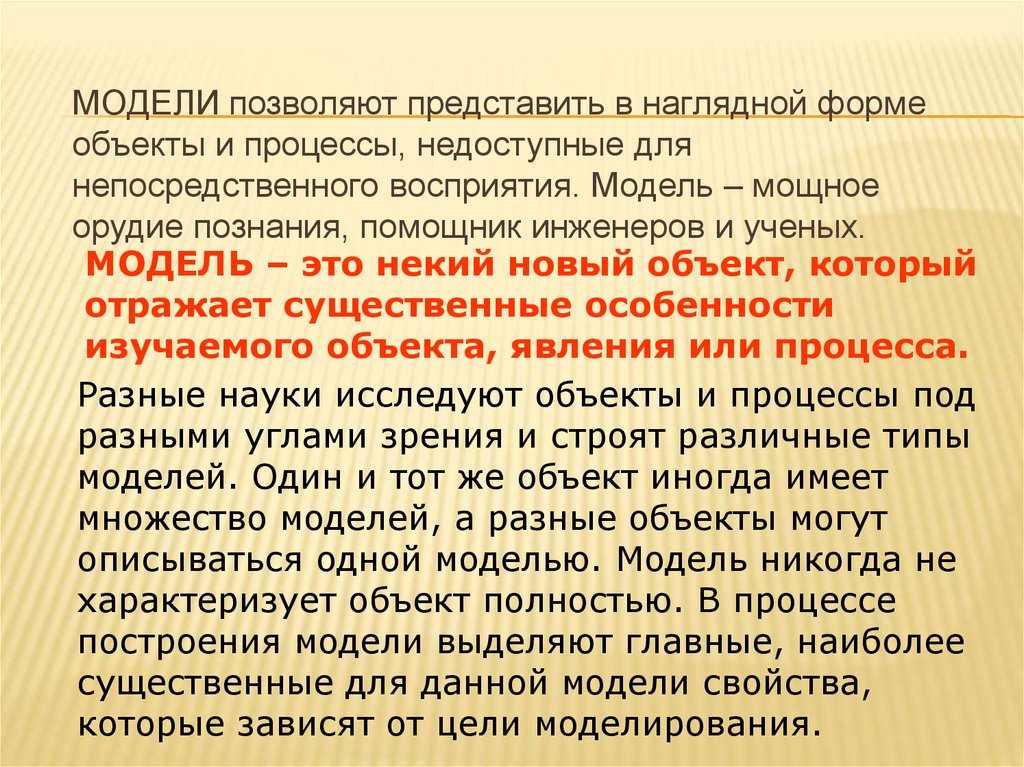 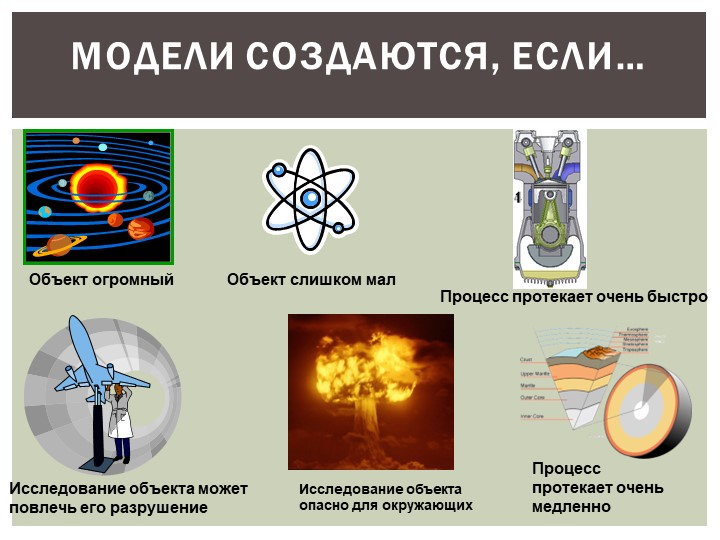 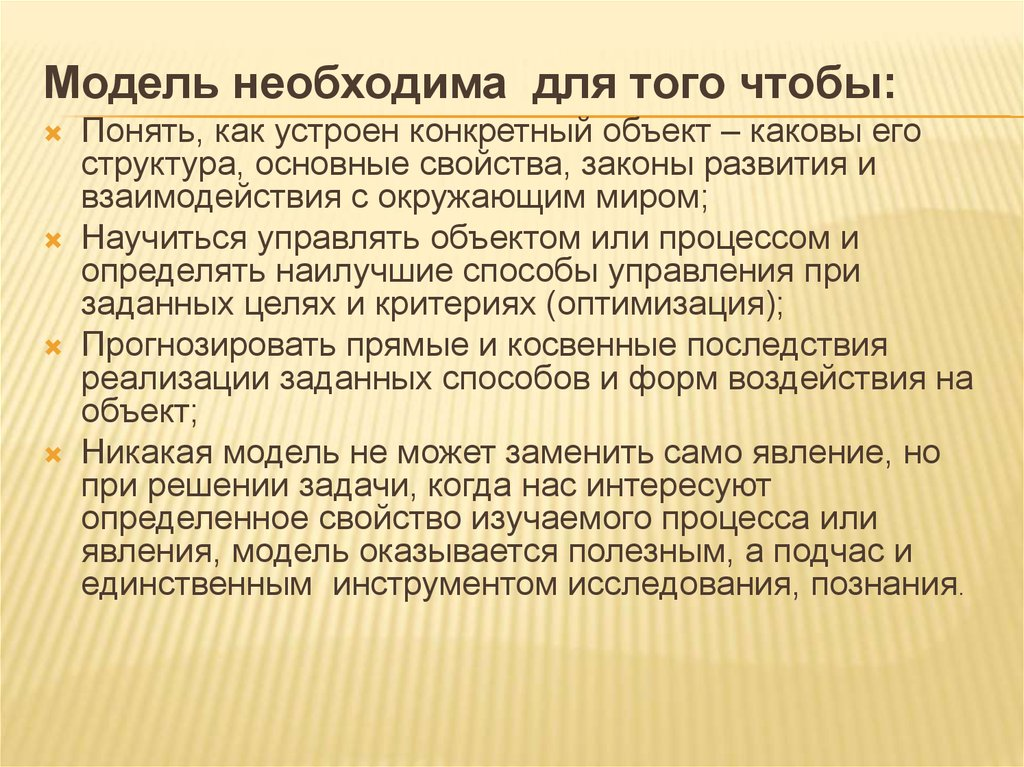 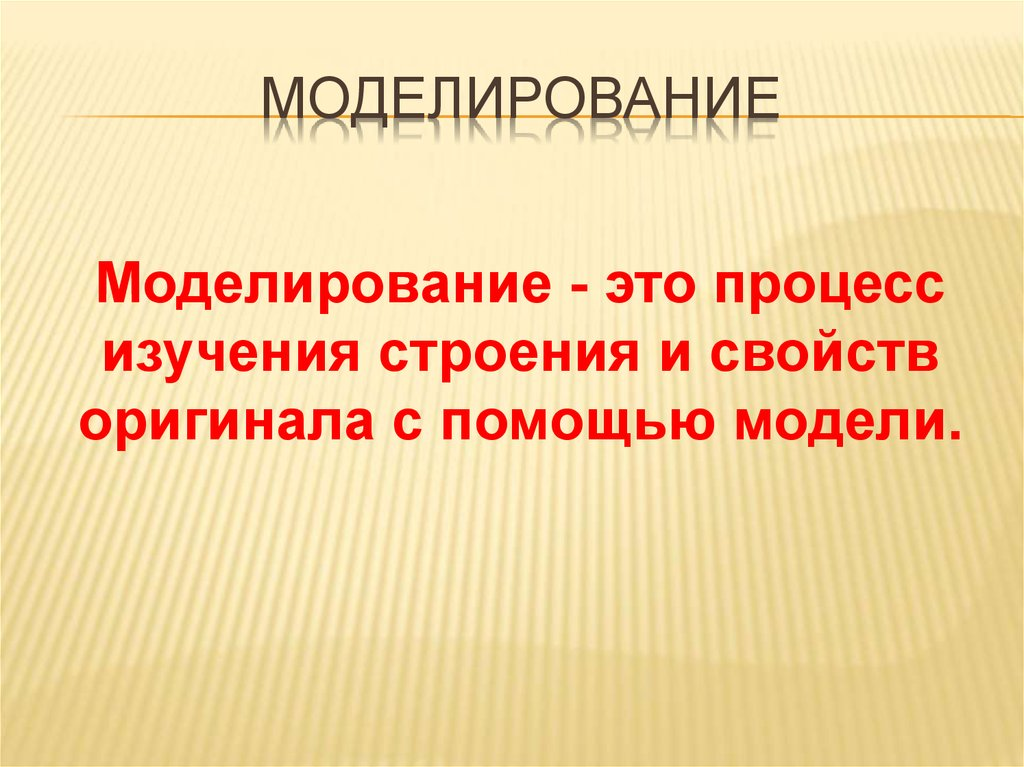 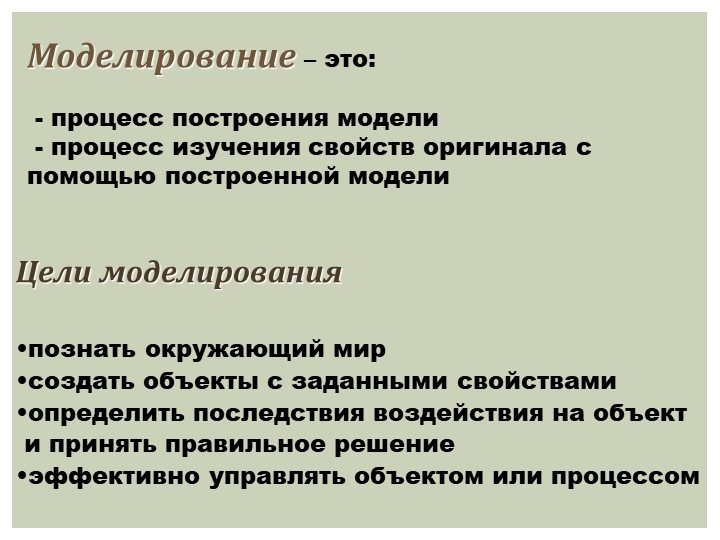 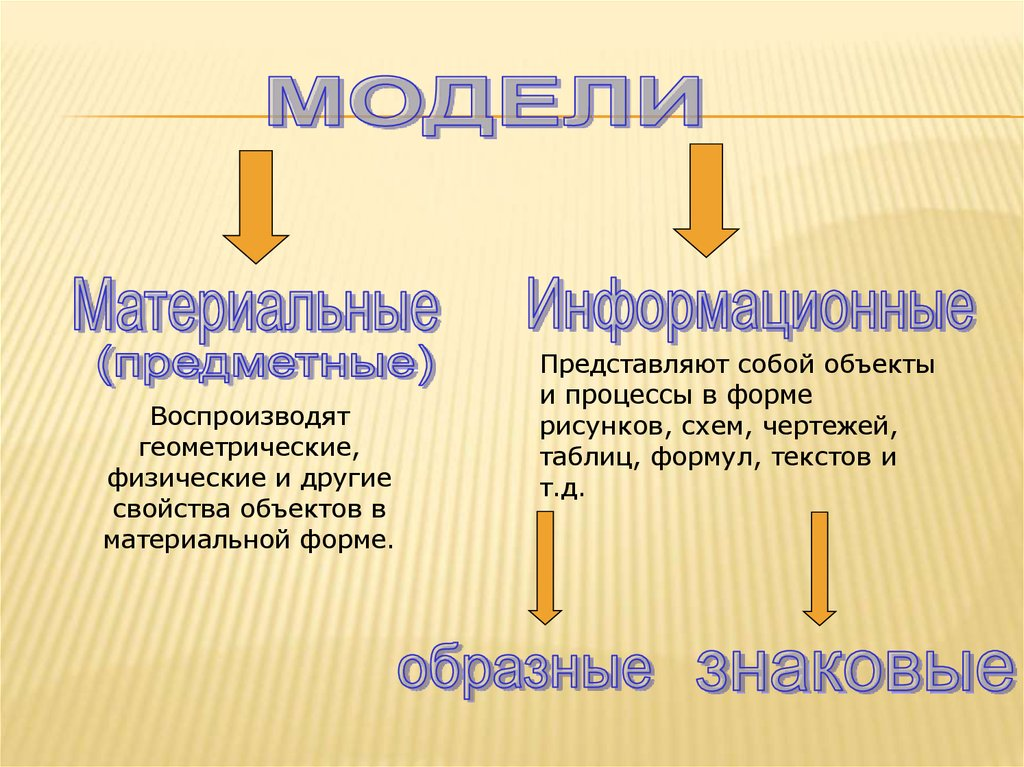 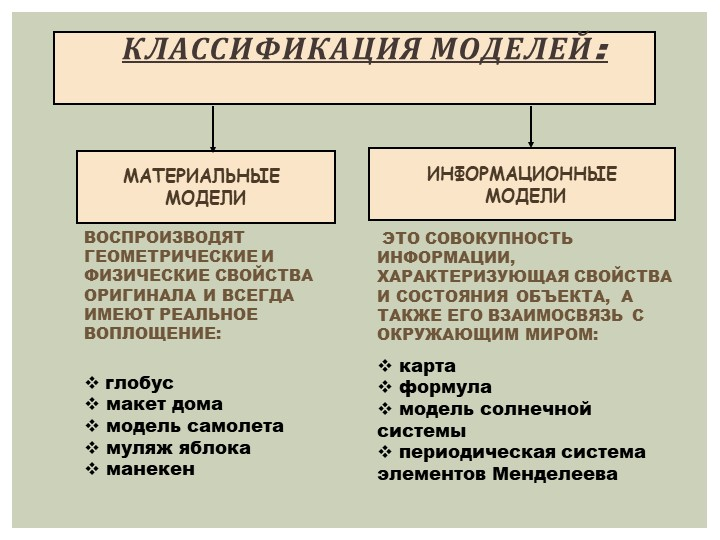 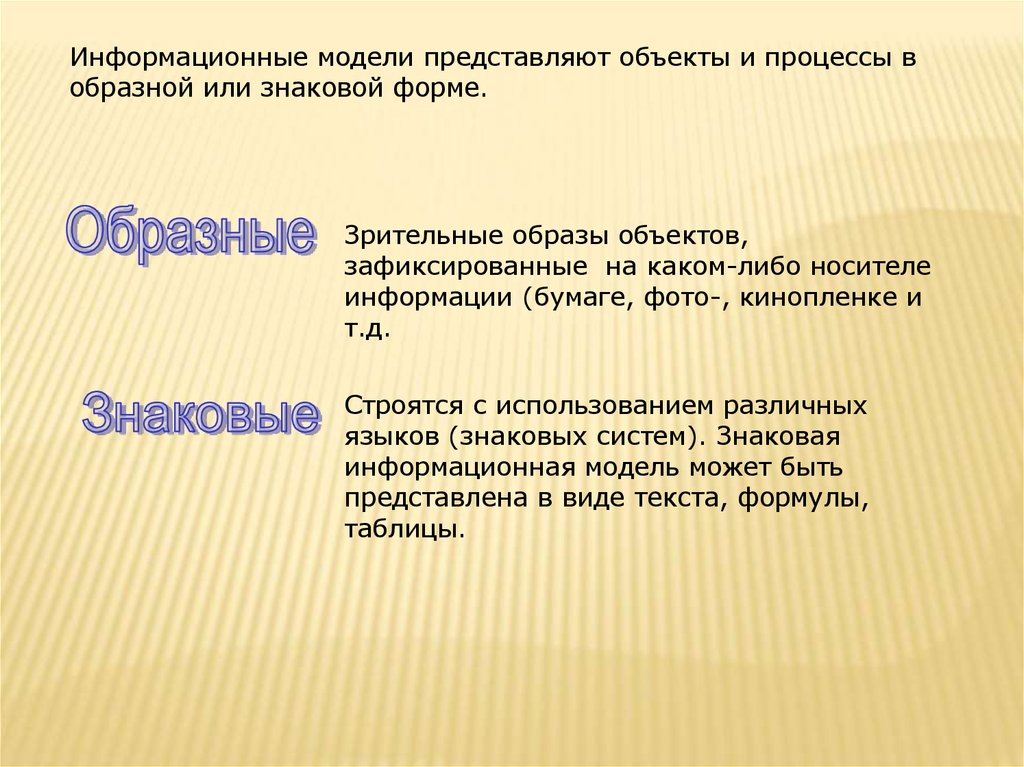 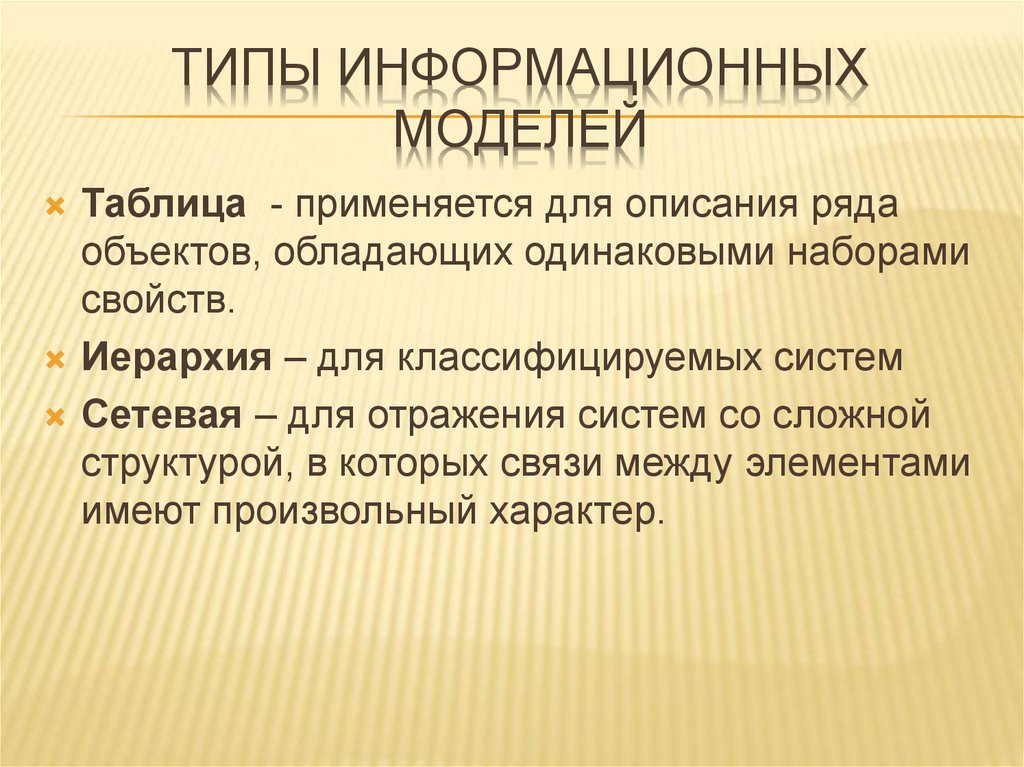 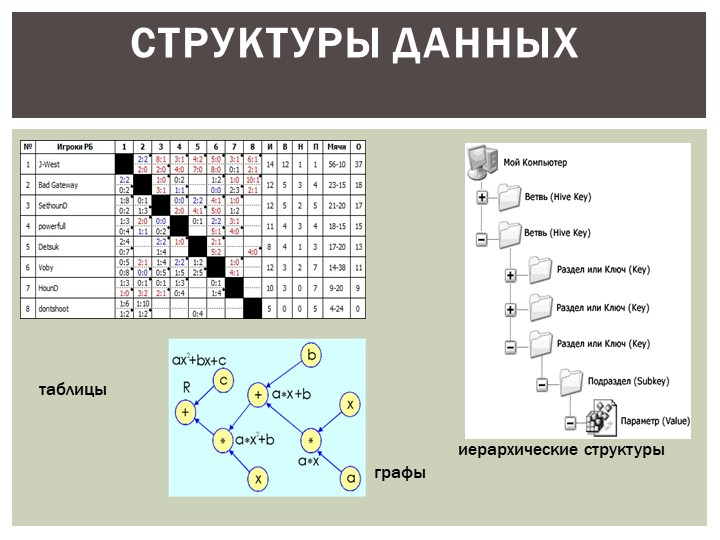 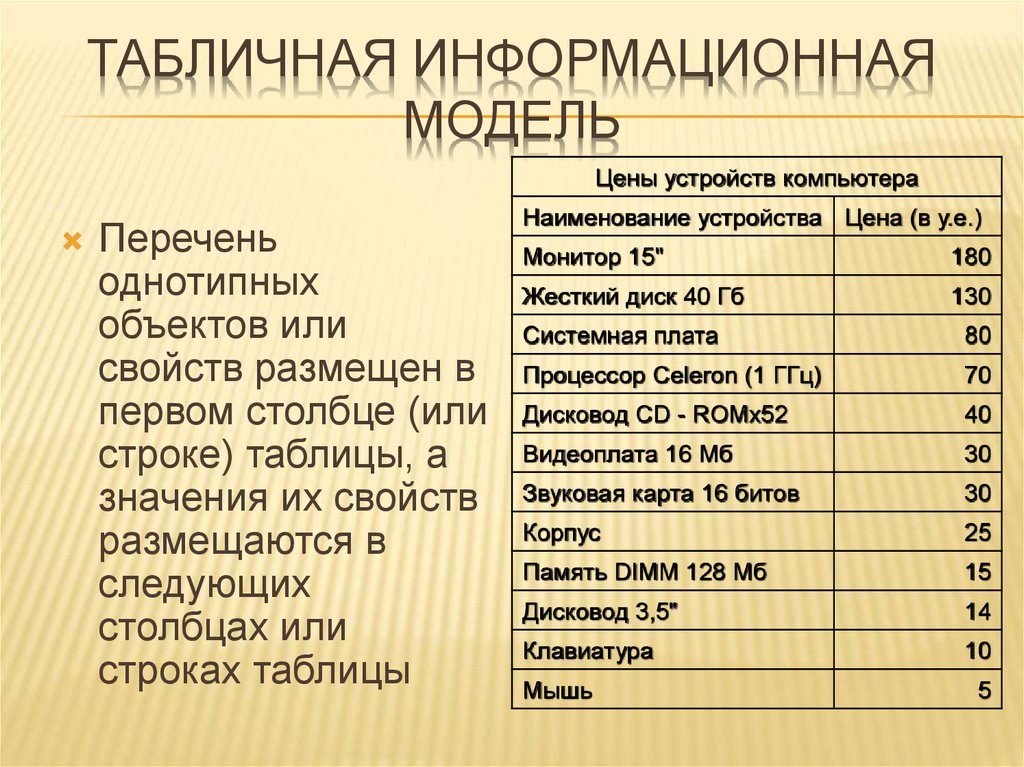 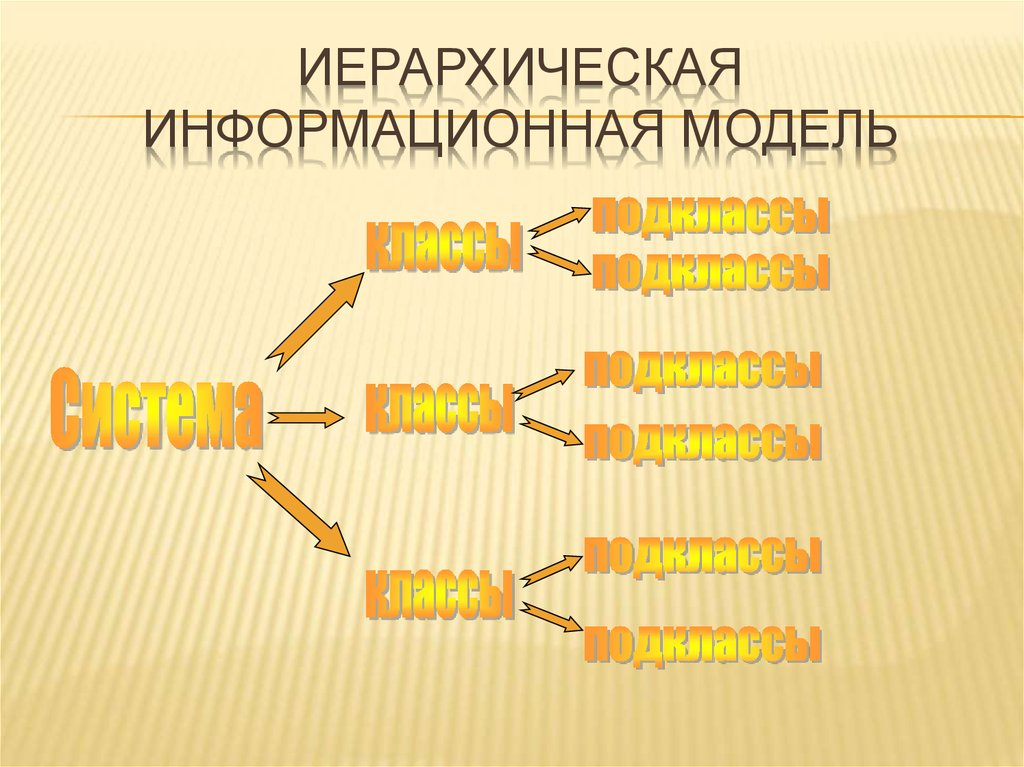 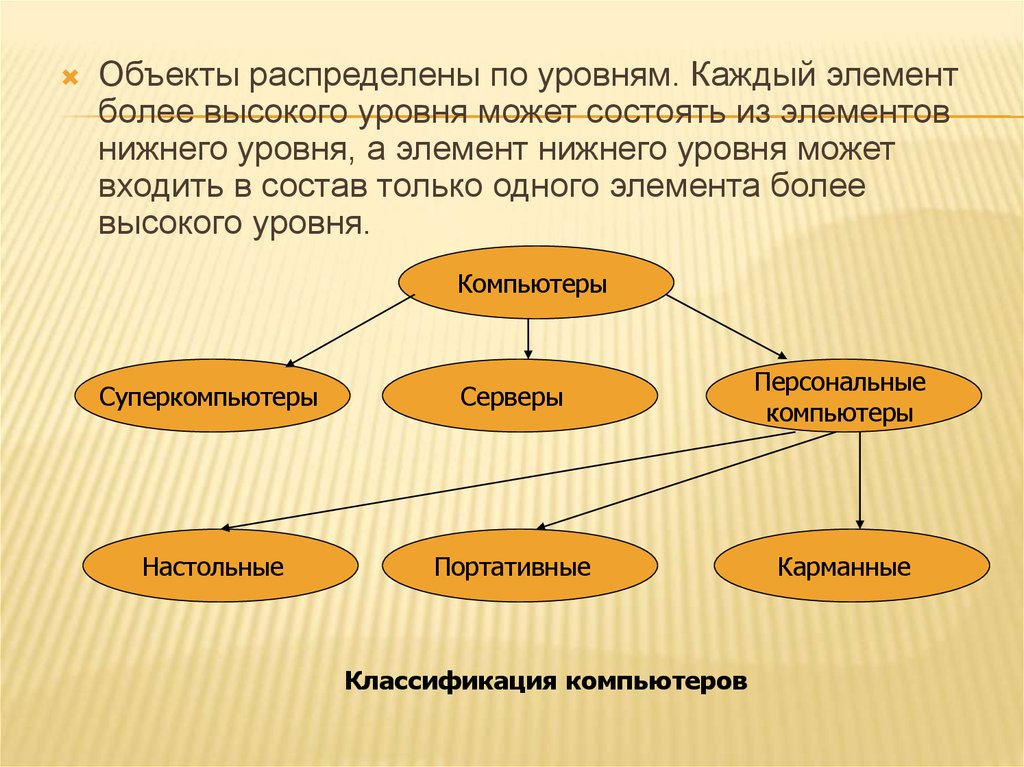 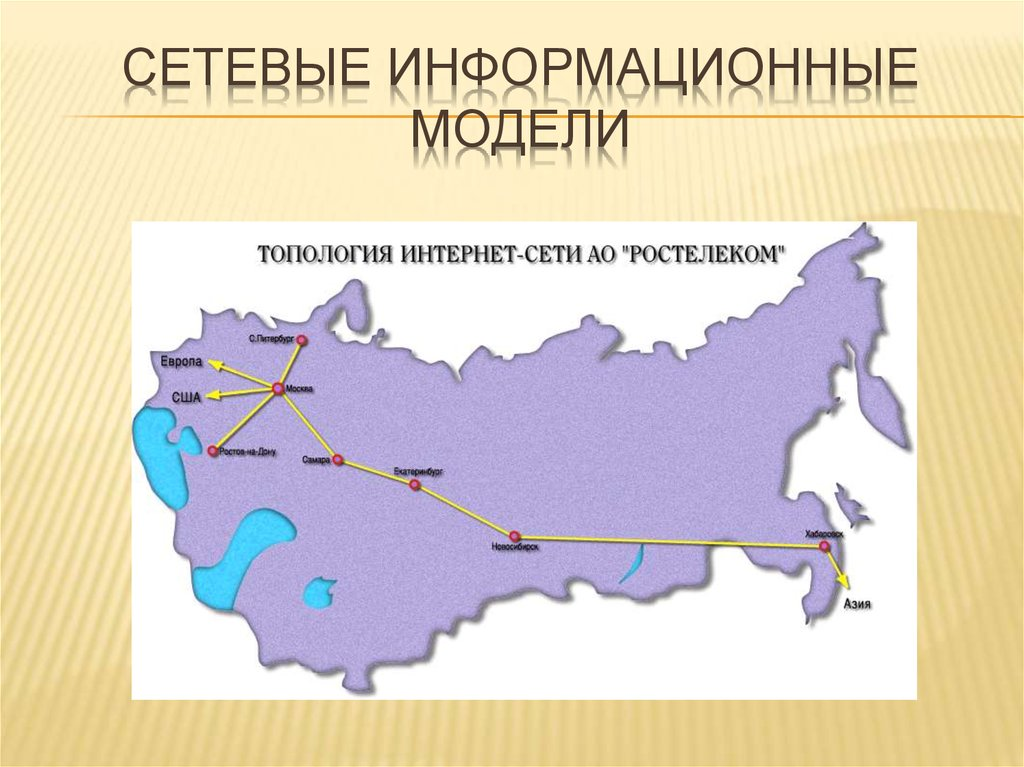 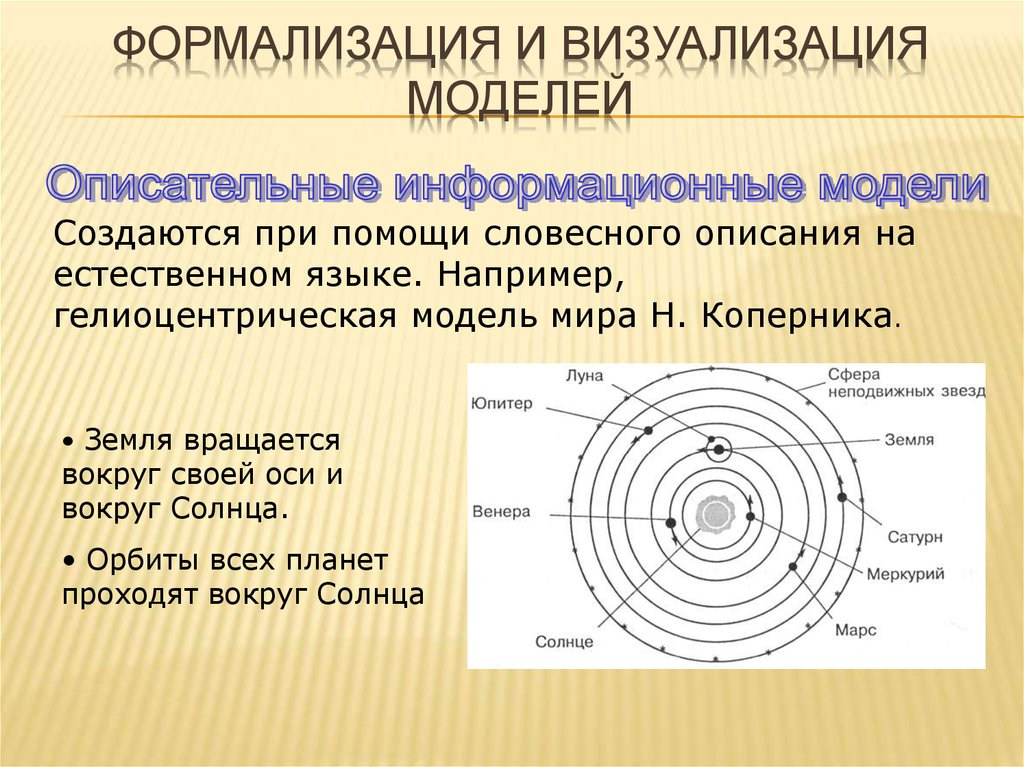 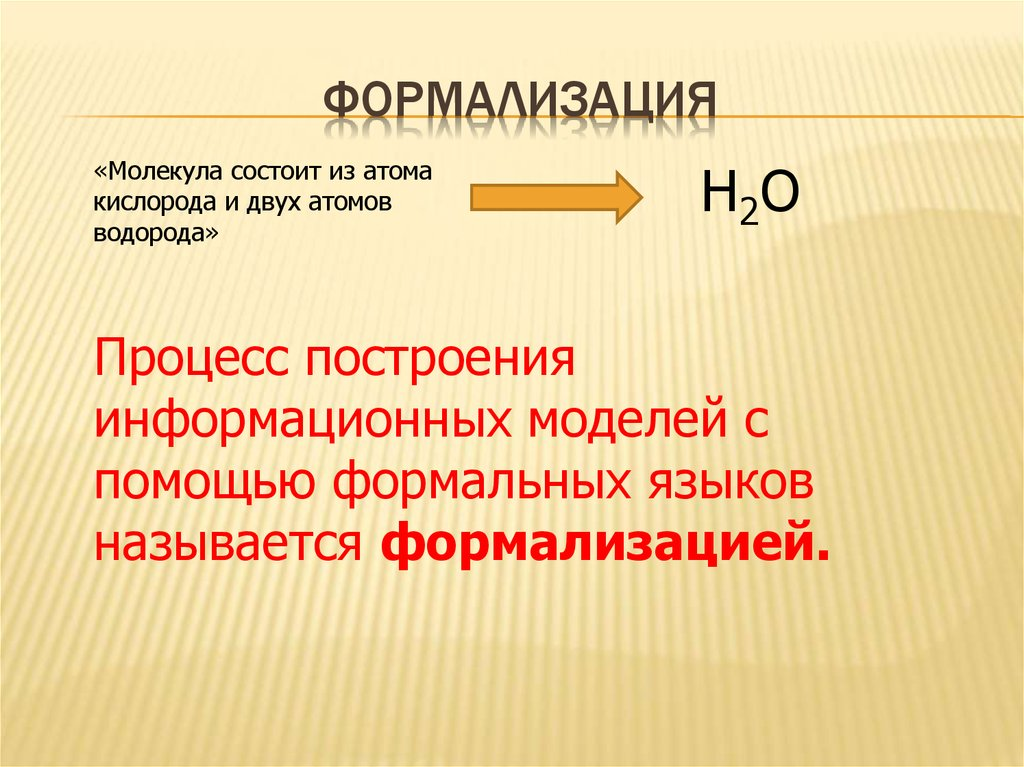 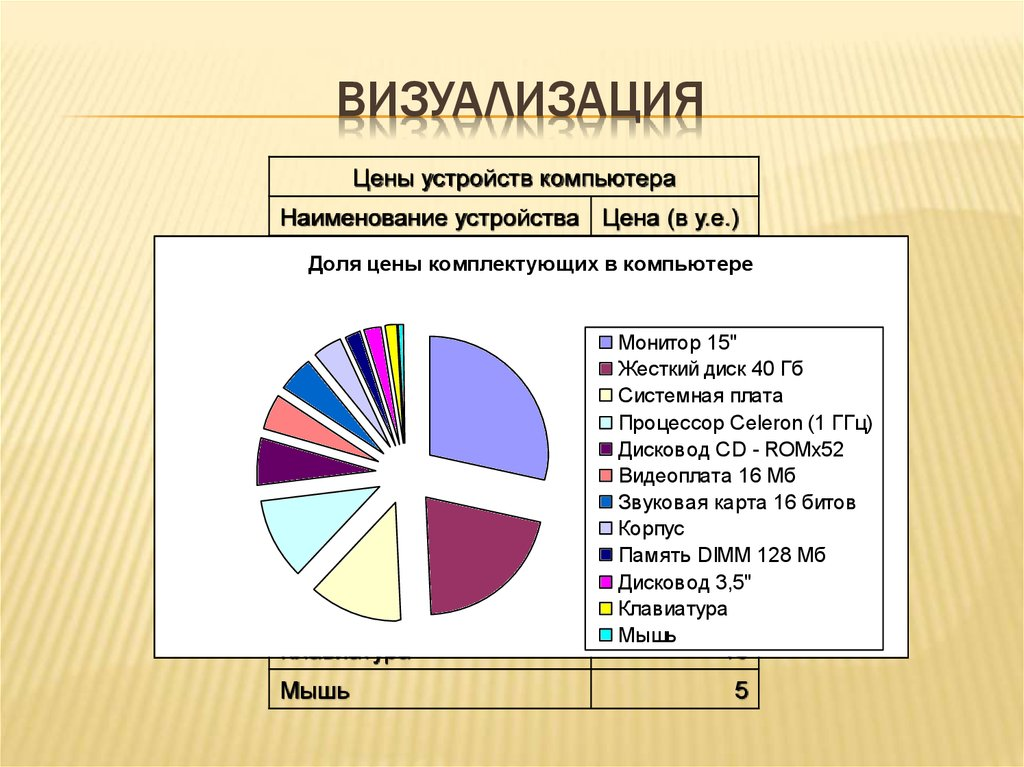 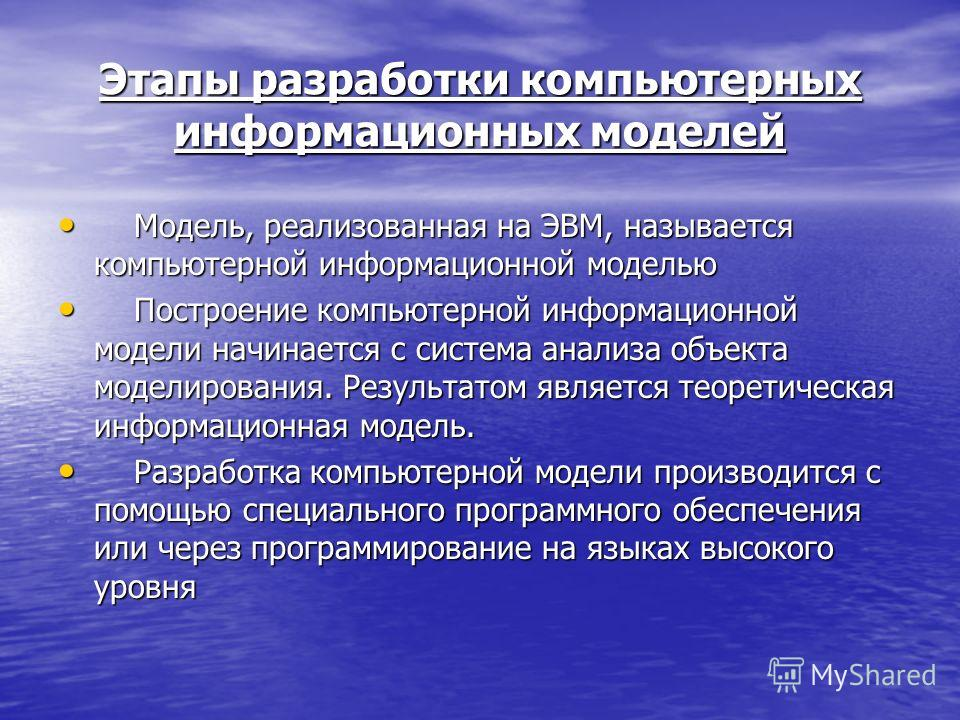 Спасибо за внимание!
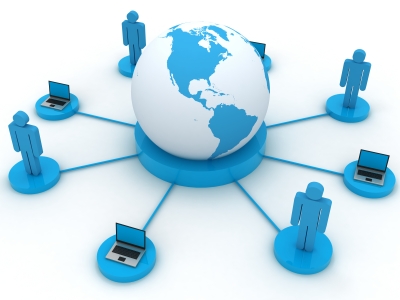 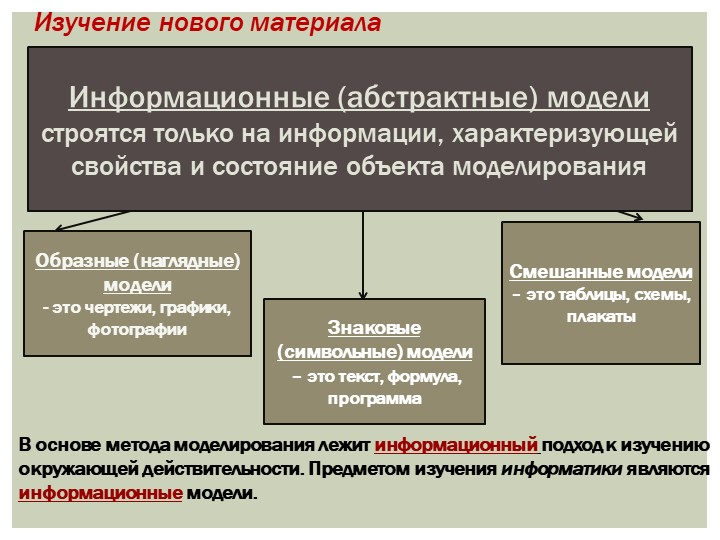 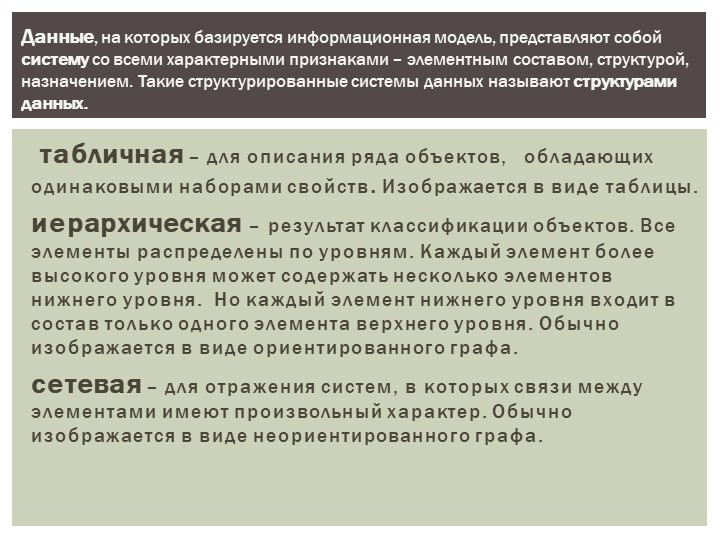 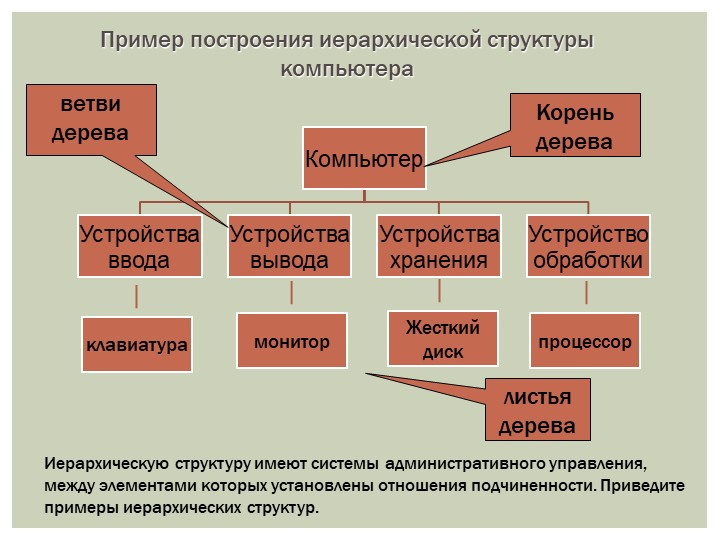